E23035: 	Is there a NiCu Cycle in X-ray Bursts?
E21072 and 25058 using GADGET II
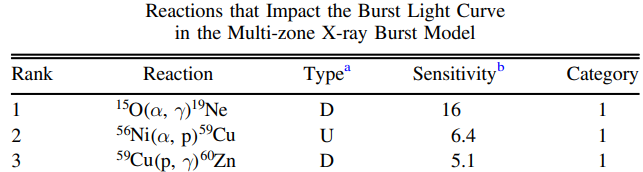 NiCu cycle reactions, focus of E23035
Cyburt et al., Astrophys. J. 830, 2 (2016).
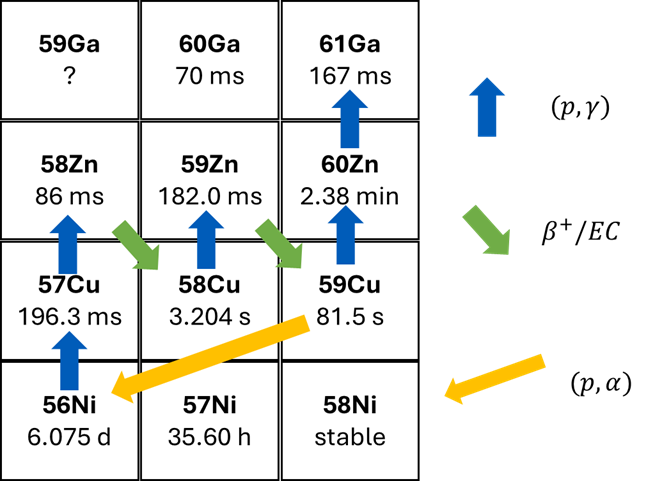 E23035: 	Is there a NiCu Cycle in X-ray Bursts?
E21072 and 25058 using GADGET II
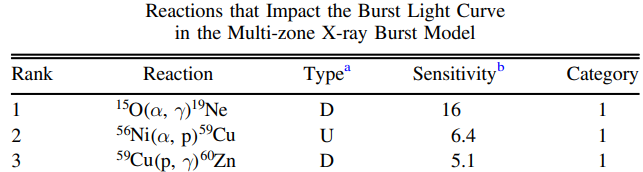 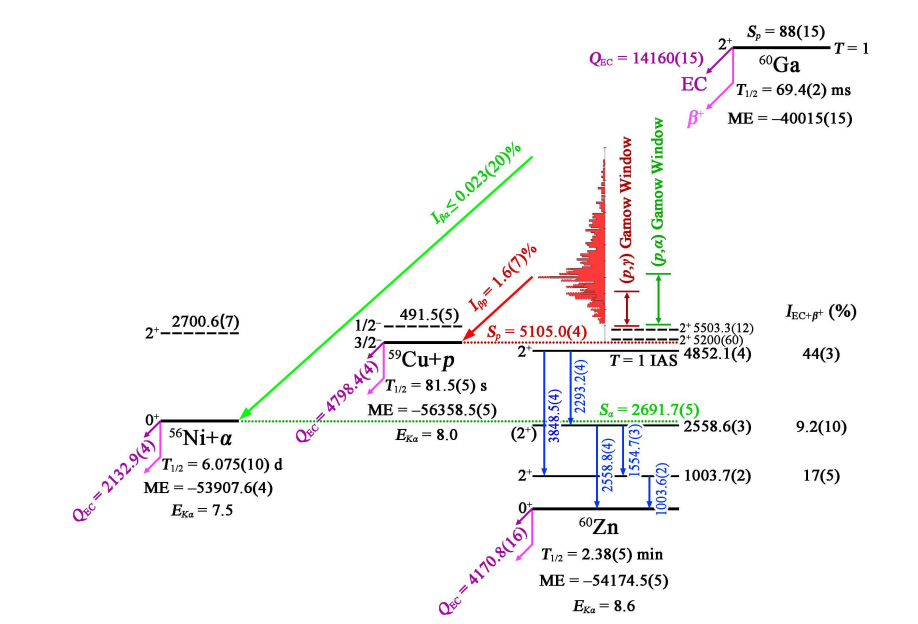 NiCu cycle reactions, focus of E23035
Cyburt et al., Astrophys. J. 830, 2 (2016).
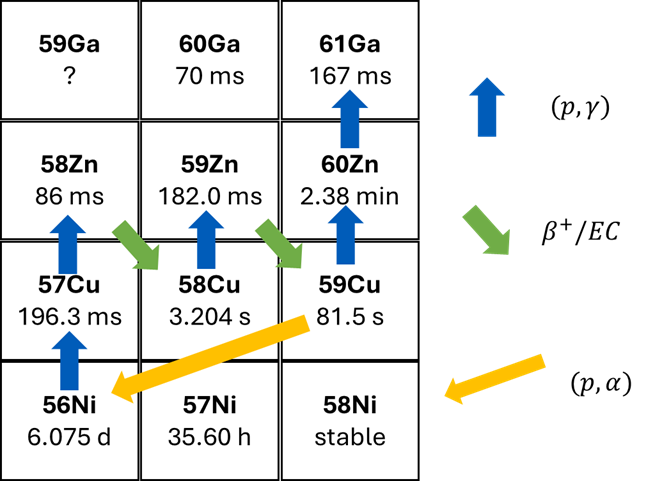 [Speaker Notes: Motivation: NiCu cycle strongly effects x-ray burst observables, and it’s importance is determined by the competition between 59Cu(p,a) and 59Cu(p,g)
Experiment:]